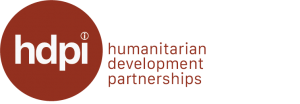 HDPI Compass
An AI-Powered Knowledge Assistant for Humanitarian Development Partnerships
Background and Rationale
HDPI has amassed a wealth of institutional knowledge through global partnerships.

However, efficiently leveraging this knowledge for future projects remains a challenge.

HDPI Compass will serve as an AI-powered assistant to enhance decision-making and proposal development.
Objective
Objective
To create an AI-driven assistant that enhances:
- Organizational learning
- Proposal development
- MEAL systems
- Strategic partnerships
- Project execution
CORE features
Core Features
1. Proposal Intelligence Engine
2. MEAL Intelligence Hub
3. Go/No-Go Decision Support
4. Smart Project Management Advisor
Proposal Intelligence Engine
- Generates drafts based on past submissions
- Recommends donor-aligned KPIs and frameworks
- Suggests budget templates
MEAL Intelligence Hub
- Extracts insights from evaluations
- Recommends SDG-aligned indicators
- Predictive analytics for KPIs
Go/No-Go Decision Support
- Evaluates opportunities against criteria
- Scores engagements based on historical data
- Assesses risks and capacity
Smart Project Management
- Recommends timelines and resources
- Identifies and mitigates bottlenecks
- Tracks deliverables and compliance
Architecture
Model: GPT-4 or LLaMA 3
Framework: Retrieval-Augmented Generation (RAG)
Data: Proposals, reports, evaluations
Interfaces: Web, chatbot, MS Teams integration
Governance and Data Security
- Role-based access control
- Data encryption
- Affiliate consent protocols
Implementation timeline
Implementation Timeline
Phase 1: Scoping (Month 1-2)
Phase 2: Training (Month 3-4)
Phase 3: Pilot (Month 5-6)
Phase 4: Scale-up (Month 7+)
Potential Partners
- Tech: OpenAI, Hugging Face
- Humanitarian: UN OCHA, DataKind
- Donors: Wellcome Trust, FCDO, Gates Foundation
Expected Impact
- 30% reduction in proposal time
- 40% faster MEAL synthesis
- Improved decision-making
- Stronger institutional memory
NEXT STEPS
Next Steps
- Present concept to Board
- Identify partners and funders
- Commission prototype
- Conduct affiliate pilots